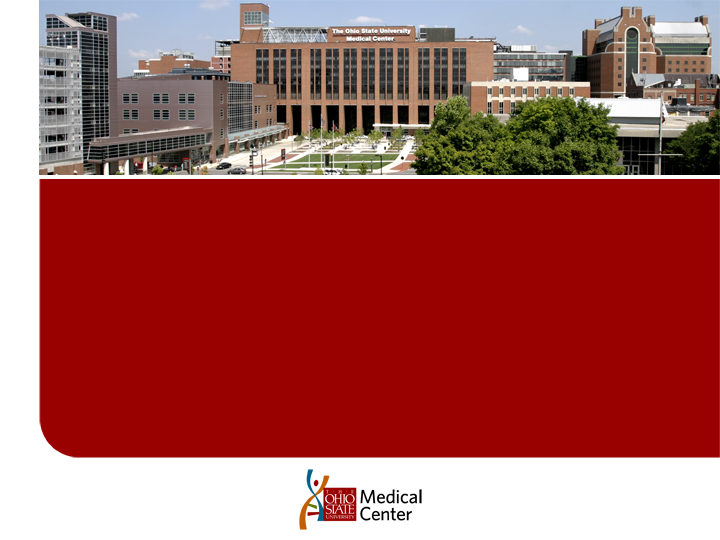 Clinical Title
Date
Atrial Fibrillation:
How Your “Type” Affects Your Treatment



July 10th, 2013
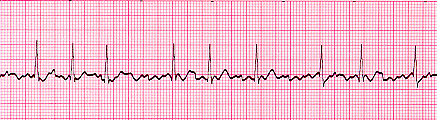 Jaret Tyler, MD
Clinical Cardiac Electrophysiologist
Assistant Professor of Medicine
Ohio State’s Heart and Vascular Center
Disclosures
None
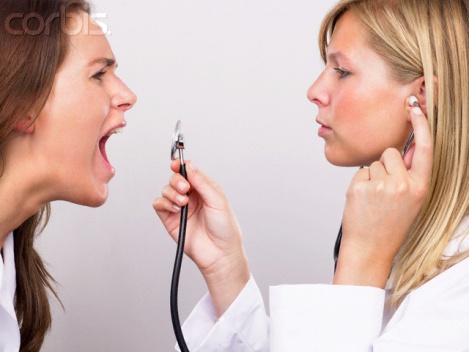 2
Objectives
What Is Atrial Fibrillation?
Epidemiology
Risk Factors
Classification or “Type”

Mechanisms
Trigger and Substrate

Treatment
Medications, Ablations, Devices
3
Atrial Fibrillation
Definition
Common supraventricular arrhythmia characterized by uncoordinated atrial activation with consequent deterioration of atrial mechanical function
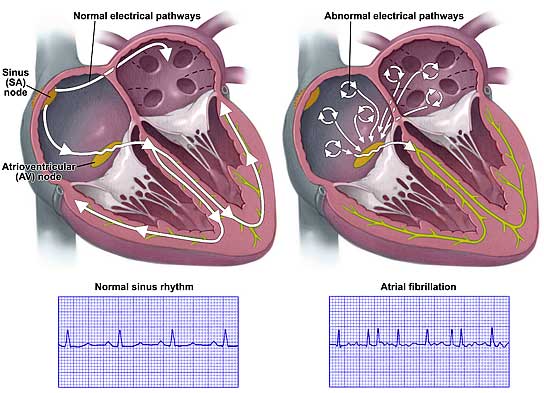 4
Atrial Fibrillation
Most common arrhythmia in clinical practice
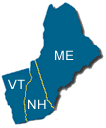 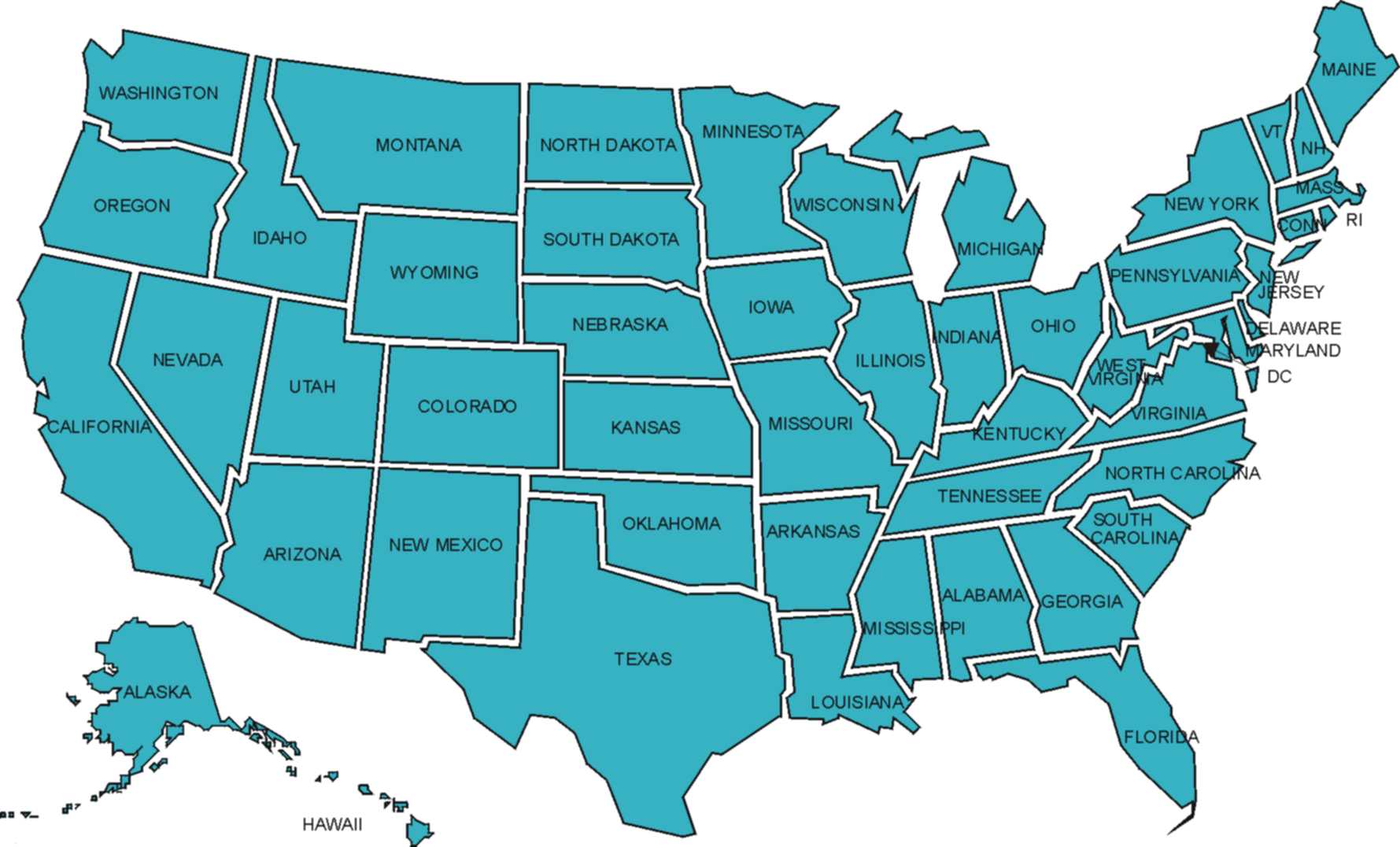 5
Atrial Fibrillation
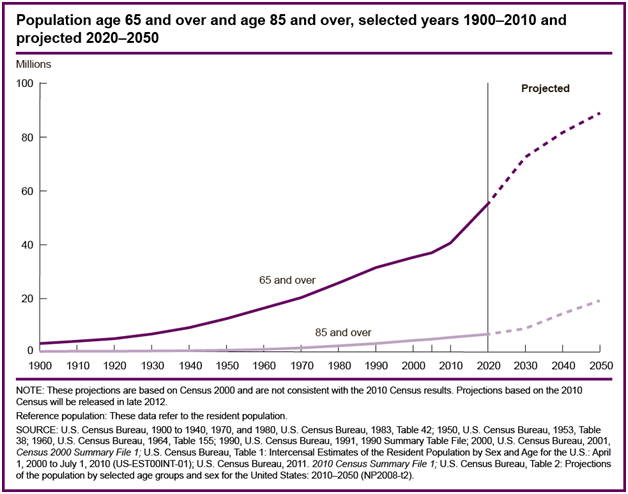 6
Atrial Fibrillation
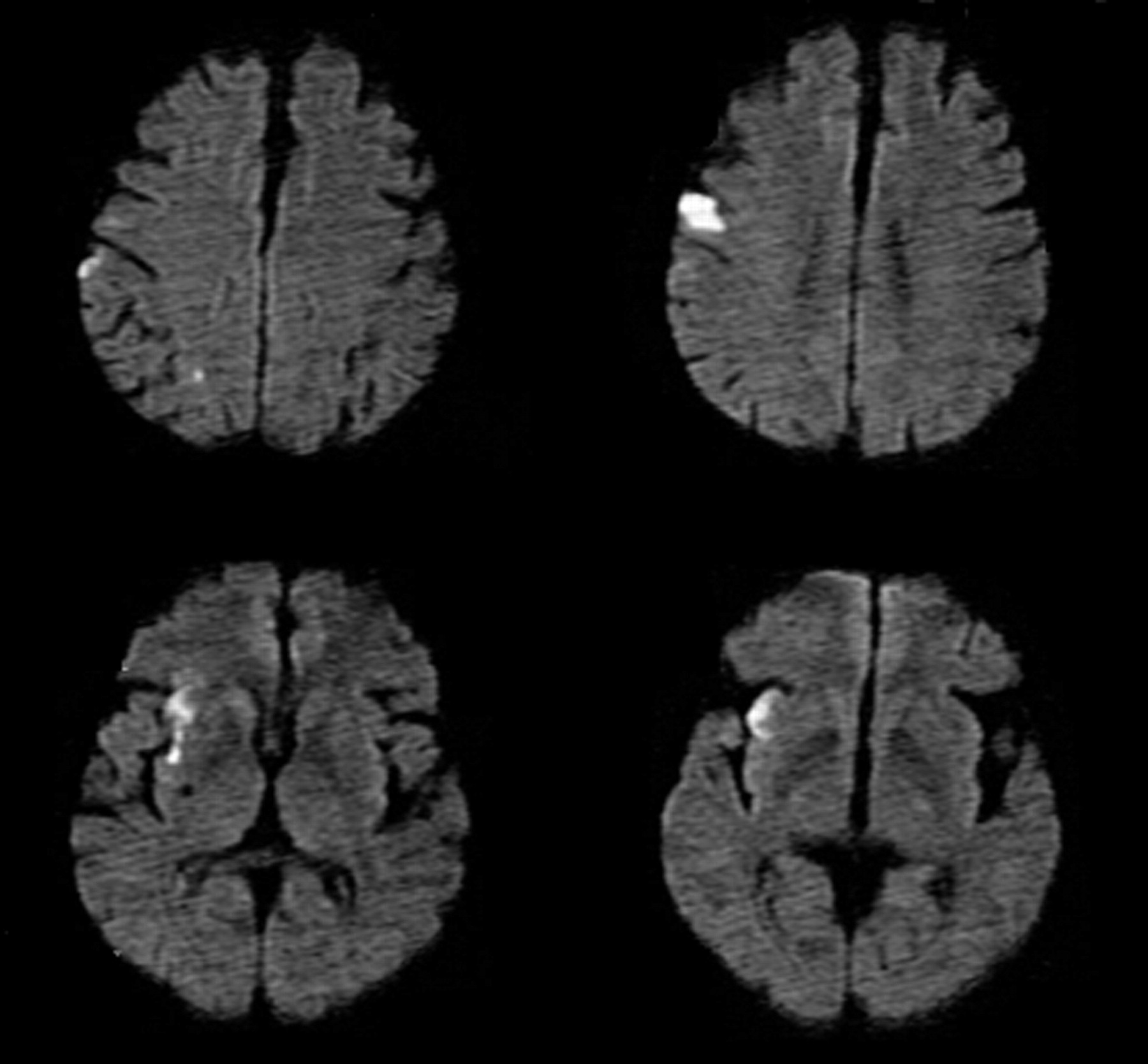 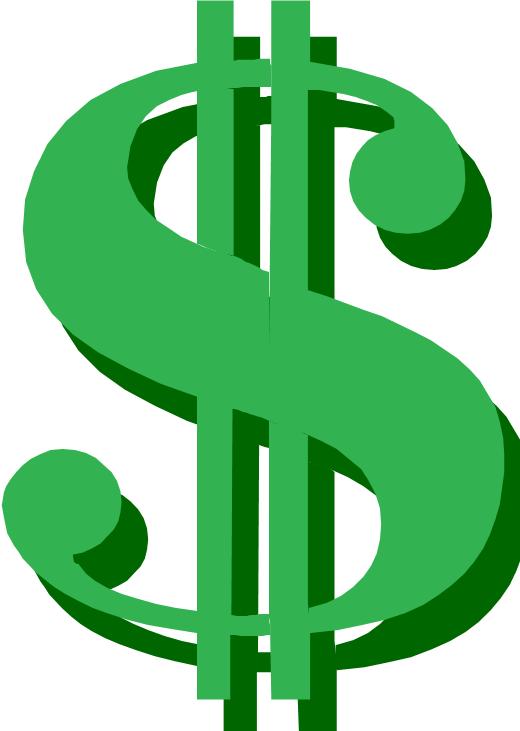 7
Risk Factors for AF
Modifiable
Non-Modifiable
Obesity
Sleep Apnea
Alcohol – “Holiday Heart”
HTN

Medical conditions
Diabetes
Thyroid Disease
Structural Heart Disease
COPD / PTE
Genetic disorders
Age
Sex – Male
Tall stature


Pericarditis/Myocarditis
Surgery
Other Arrhythmias
MI
8
“Types”
Paroxysmal AF
Recurrent AF (≥ 2 episodes) that terminates spontaneously within 7 days
Episodes ≤ 48 hours duration that are terminated with electrical or pharmacologic cardioversion

Persistent AF
Continuous AF that is sustained beyond 7 days
Episodes ≥ 48 hours but < 7 days that are terminated with electrical or pharmacologic cardioversion
9
“Types”
Longstanding Persistent AF
Continuous AF of > 12 months duration

Permanent AF
Decision made not to restore or maintain sinus rhythm by any means
Therapeutic attitude not pathophysiological attribute
10
Mechanisms of Atrial Fibrillation
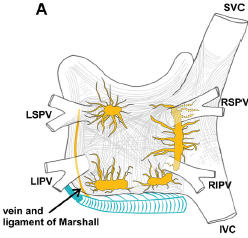 11
Mechanisms of Atrial Fibrillation
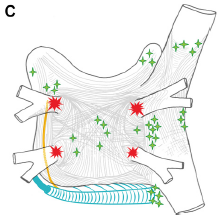 12
Mechanisms of Atrial Fibrillation
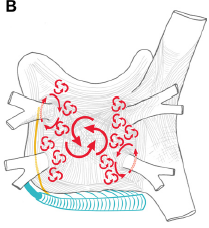 13
Mechanisms of Atrial Fibrillation
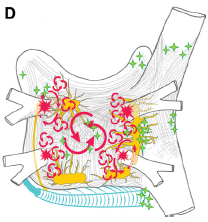 14
Mechanisms of Atrial fibrillation
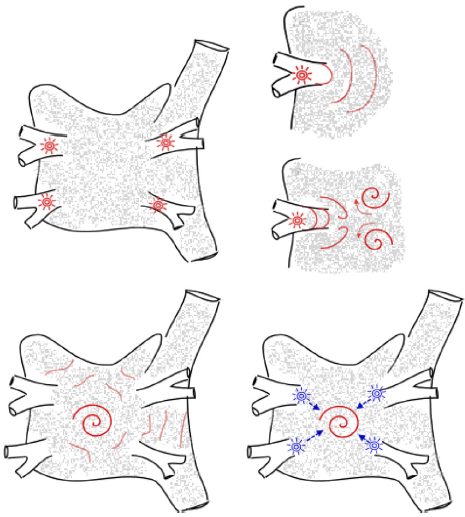 15
Mechanisms of Atrial Fibrillation
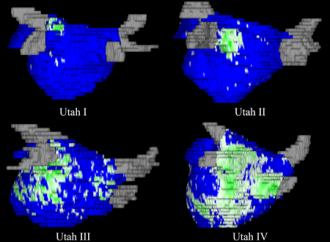 16
Treatment of Atrial Fibrillation
Acute
Anticoagulate and Rate Control
“Type” does not affect choice of anticoagulant or method of rate control




First Occurrence?
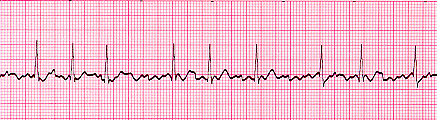 17
Treatment of Atrial Fibrillation
Goals of Long-Term Treatment

Anticoagulation to prevent stroke

Prevention of tachycardia-induced cardiomyopathy

Improvement in symptoms, functional capacity, and quality of life
18
Treatment of Atrial Fibrillation
Stroke Risk and Reduction

AF is an independent risk factor for stroke

CHADS2 or CHA2DS2-VASc
19
Treatment of Atrial Fibrillation
C  – Congestive Heart Failure
H  – Hypertension
A  – Age > 75 years
D  – Diabetes Mellitus
S2 – Stroke or TIA history
C  – Congestive Heart Failure
H  – Hypertension
A2 – Age > 75 years
D  – Diabetes Mellitus
S2 – Stroke or TIA history
V  – Vascular Dz or CAD
A  – Age > 65 years
Sc – Sex
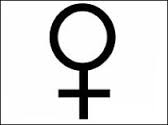 20
Treatment of Atrial Fibrillation
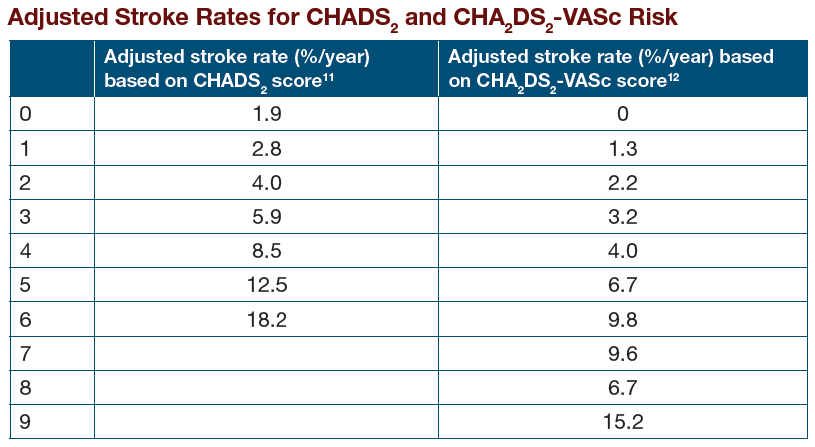 21
Treatment of Atrial Fibrillation
No Risk Factor
ASA 81 – 325 mg daily

1 Point
ASA 81 – 325 mg daily, or oral coagulant

≥ 2 Points
Oral anticoagulant
22
Treatment of Atrial Flutter
No Risk Factor
ASA 81 – 325 mg daily

1 Point
ASA 81 – 325 mg daily, or oral coagulant

≥ 2 Points
Oral anticoagulant
23
Treatment of Atrial Fibrillation
Asymptomatic
Rate control

Symptomatic
Rate control
Rhythm control
24
Anti-Arrhythmic Drugs
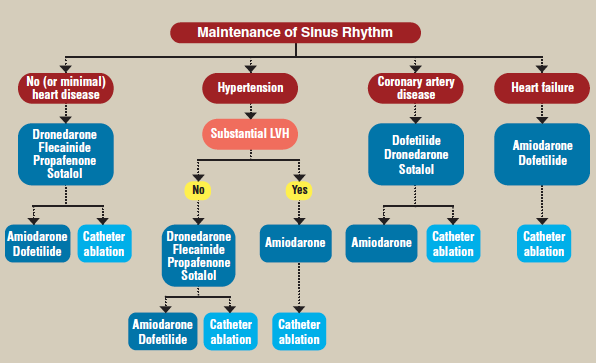 25
Why Ablate AF?
Decrease stroke risk
Decrease heart failure risk
Improve survival
Get off anticoagulation
Improvement in quality of life
26
Treatment of Atrial Fibrillation
Catheter Ablation
Recommended for patients with symptomatic paroxysmal AF (PAF) who are refractory or intolerant to at least one anti-arrhythmic medication
Most success with PAF but can be used to treat AF of any duration
Success rate ~ 40-80%
Recurrence of AF after index AF ablation procedures leads to repeat ablation in up to 50% of patients
27
Treatment of Atrial Fibrillation
Lower Success/ Higher Complications
Duration of time a patient has been in continuous atrial fibrillation (e.g., remodeling/fibrosis)
Concomitant heart disease
Obesity/Sleep apnea
Left atrial size
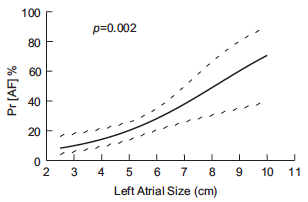 28
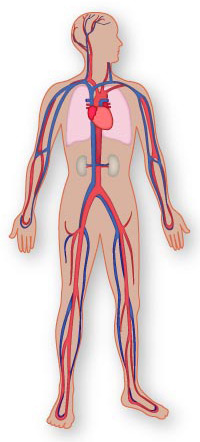 29
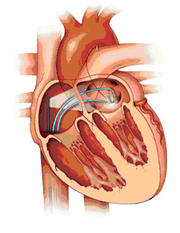 30
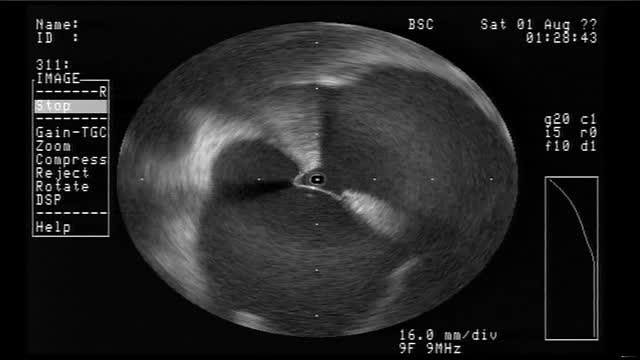 31
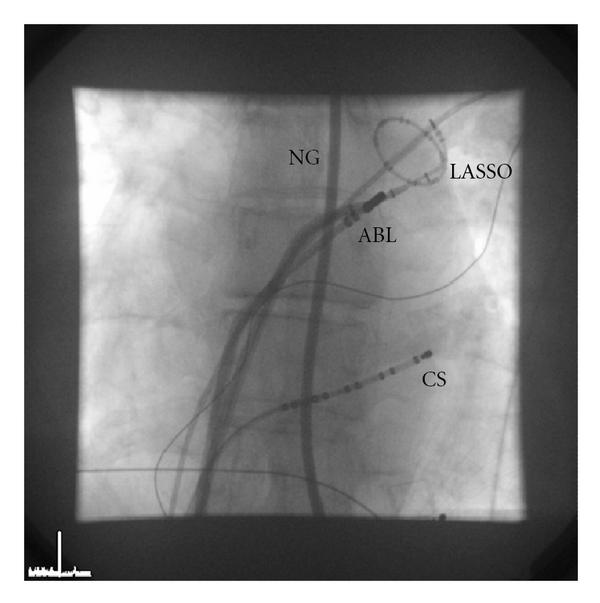 32
Physicians Point of View
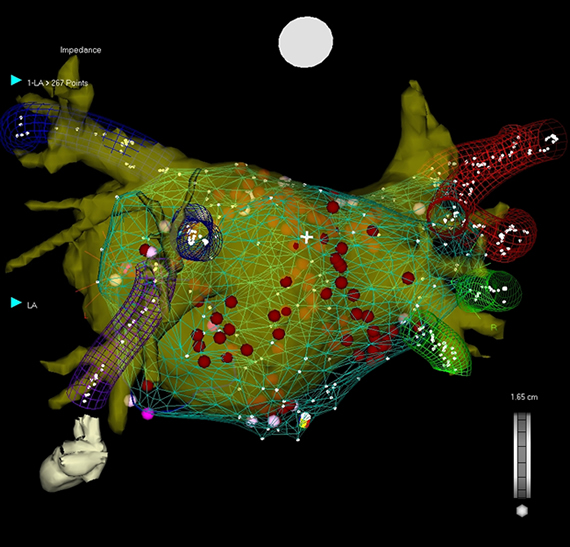 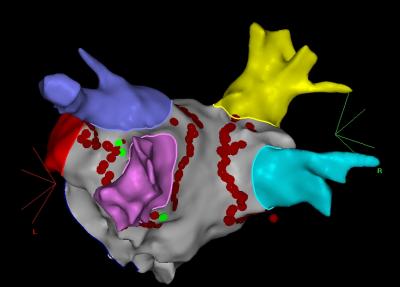 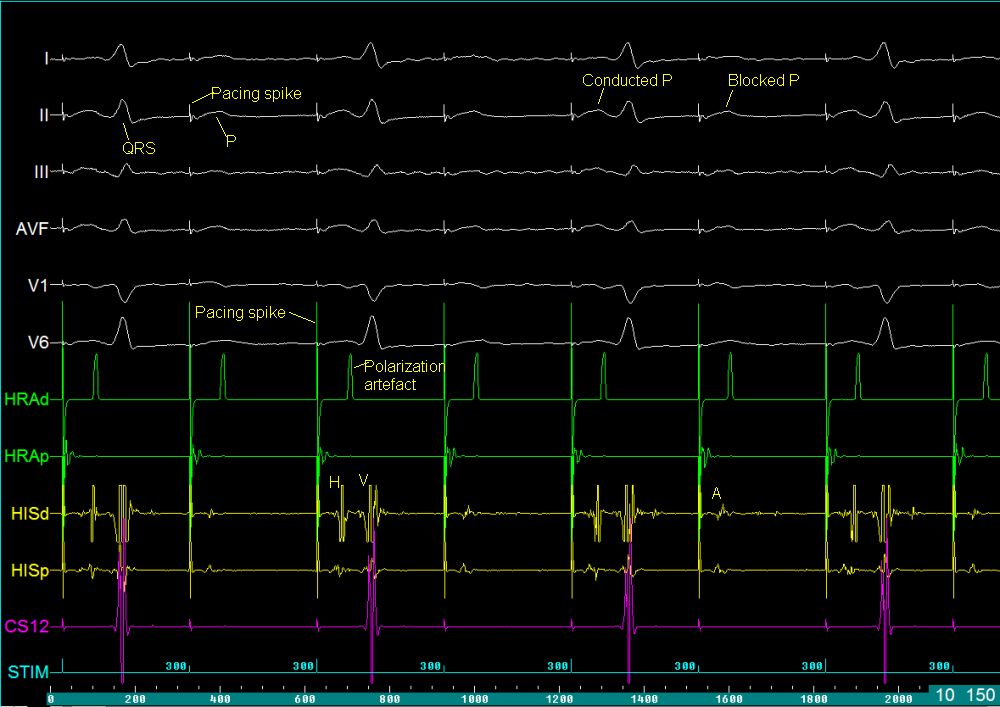 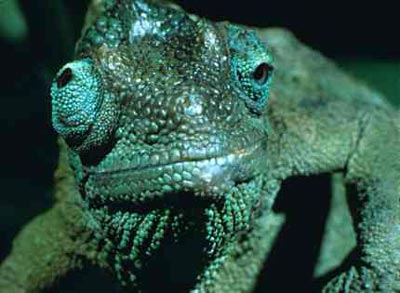 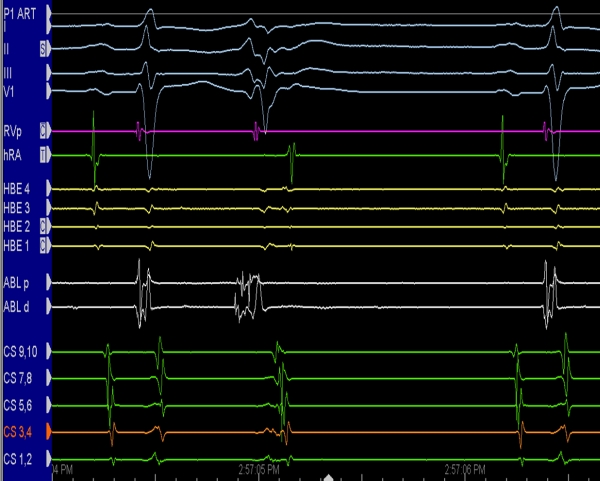 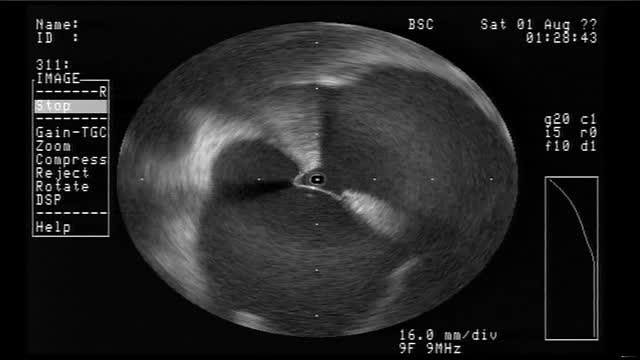 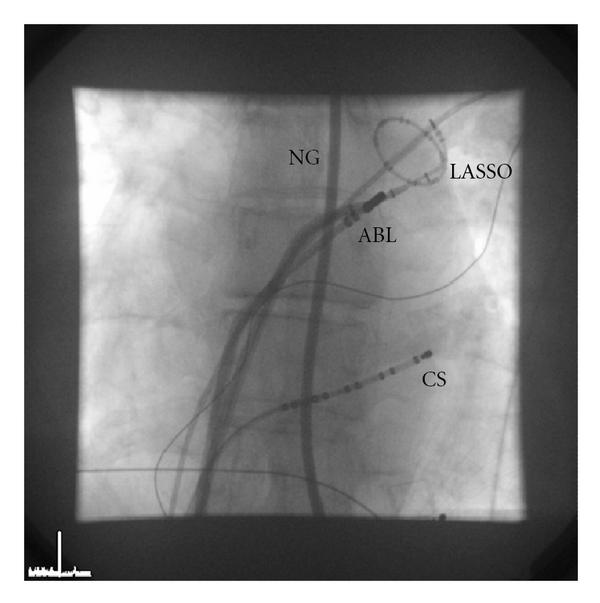 33
Ablation Approaches
Targeting Pulmonary Veins

Standard therapy for PAF
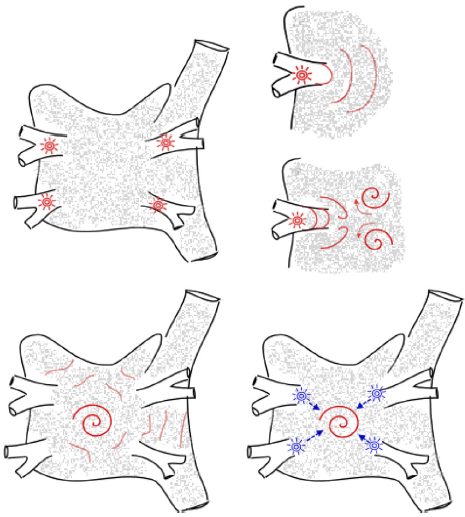 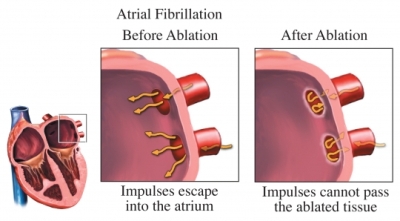 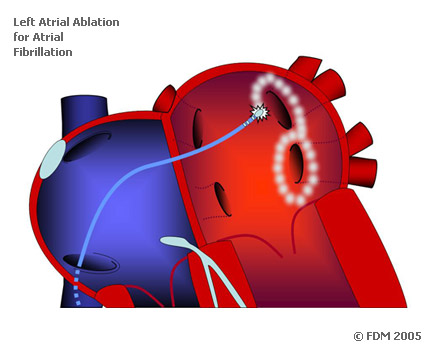 34
Ablation Approaches
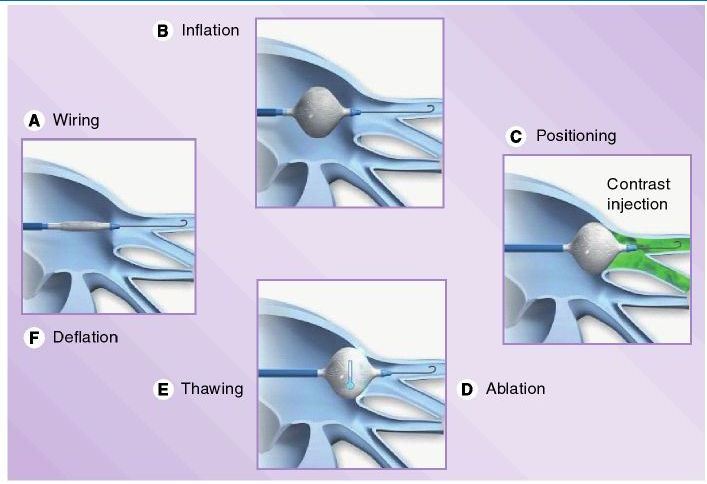 35
Ablation Approaches
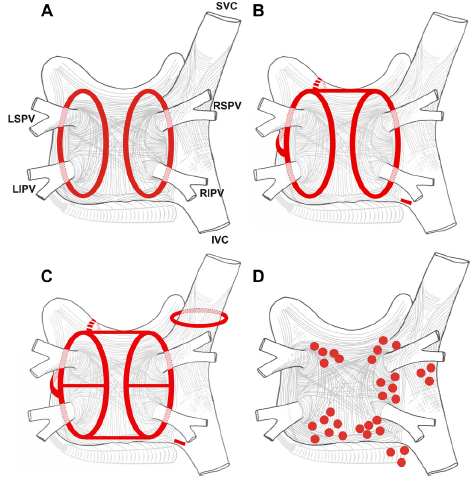 36
Ablation Approaches
Why not perform linear lesions on everyone?
Linear lesions are not easy
Gaps
Propensity for left atrial flutters
Role of linear lines in persistent AF controversial
Persistent and Long-Standing Persistent AF
Stepwise approach
PVI
CFAE
Linear lines
37
Ablation Approaches
PVI is the cornerstone

Focal trigger targeting

Linear Lesions

CTI if flutter

Longstanding persistent
Linear lesions and CAFEs
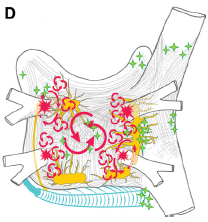 38
Management not Affected by “Type”
Anticoagulation pre and immediately post ablation (2 months)

Pre-operative evaluation with TEE and atrial imaging (CT or MRI)

Event monitor in follow-up
39
Early Recurrence of AF Post Ablation
Anti-Arrhythmic Drugs Post Ablation
Irritable, maturing lesions
	immediately post ablation

Decrease early recurrence
	of atrial arrhythmias

No effect on prediction or prevention of arrhythmia recurrence at 6 months

No effect on PAF vs. Non-PAF
	ablation success
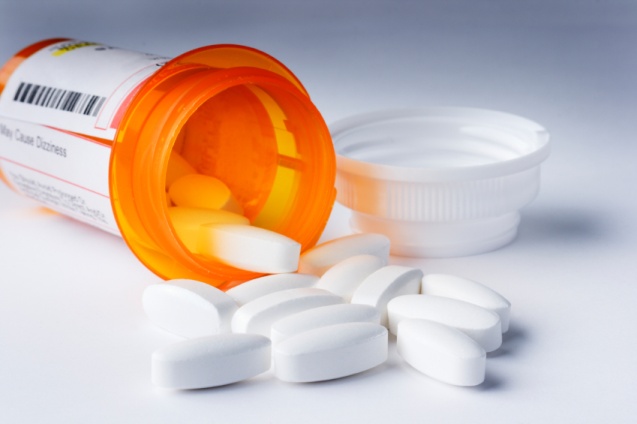 40
Efficacy of catheter ablation
Paroxysmal AF
Ablation: 66 – 89%

Long-standing Persistent
Ablation: 47%

Medications: 9 – 58%
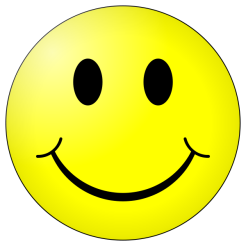 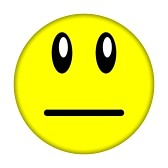 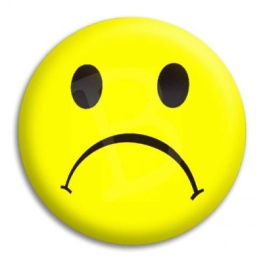 41
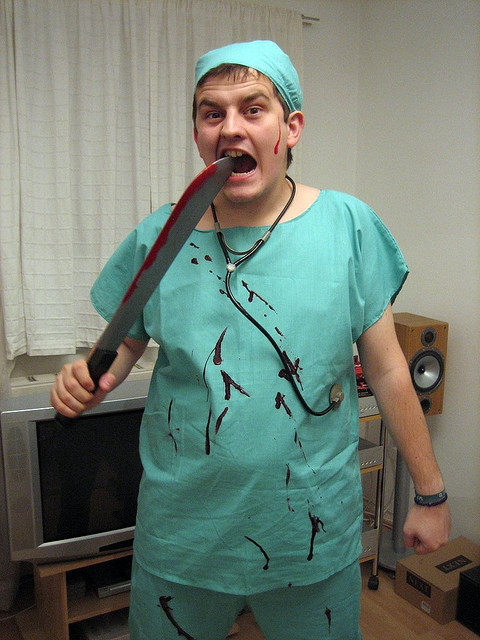 42
Surgical Ablation of Atrial Fibrillation
Cox/Maze Procedure
Dr. James Cox
Interrupt all macro-reentrant circuits
Multiple wavelet hypothesis
Cox/Maze III
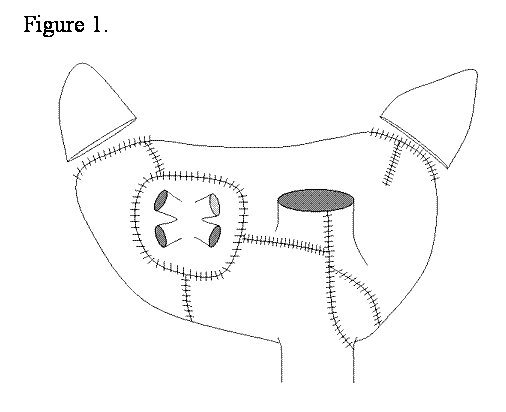 43
Surgical Ablation of Atrial Fibrillation
Cox/Maze III
73 – 80% success
Off anti-arrhythmic medications

Higher incidence of complications
10.7 – 13.9%
8 – 23% needed a pacemaker

Complex, Difficult, Risks
44
Surgical Ablation of Atrial Fibrillation
Replace “Cut-and-Sew” with linear ablation
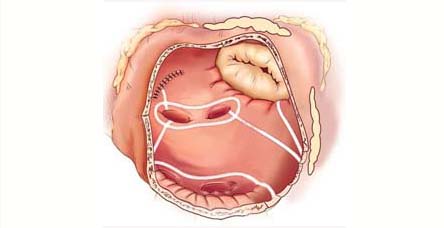 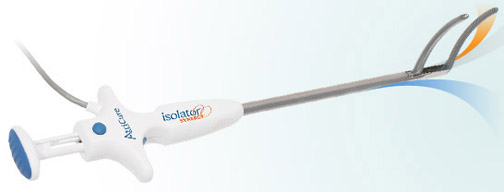 45
Surgical Ablation of Atrial Fibrillation
Cox/Maze IV
78% sinus Rhythm off anti-arrhythmic meds
No difference from Cox/Maze III in freedom from AF
Complications 11%
Pacemakers 9% post-operatively
No difference in paroxysmal vs. persistent or longstanding persistent (p=0.378)
Predictors of recurrence were absence of a box lesion set, increasing left atrial diameter, and early post-operative arrhythmias
46
Surgical Ablation of Atrial Fibrillation
Summary
Need more multicenter clinical trials with uniform definitions and follow-up
Good long-term results
Consider for ALL patients with symptomatic AF undergoing other cardiac surgery
Stand-alone surgical ablation is not recommended prior to initiation of anti-arrhythmic drug therapy
PVI with connection to MV annulus
Bi-Atrial procedure for those with persistent and longstanding persistent AF
Complete occlusion of LAA
47
Device Therapy for Atrial Fibrillation
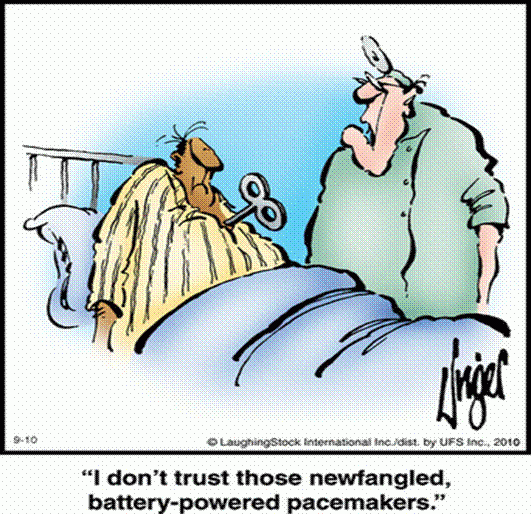 48
Device Therapy for Atrial Fibrillation
Pacemakers/ICD do not “cure” atrial fibrillation

Patients with atrial fibrillation have sick sinus syndrome by association

Helpful in Tachy-Brady Syndrome
All “Types” of AF, including Permanent AF

AV nodal ablation
49
Device Therapy for Atrial Fibrillation
AV Nodal Ablation
Ablate and Pace
Rapid heart rates 
   despite max Rx
Often yields remarkable
   symptom relief

Growing concern for
   chronic RV pacing

BiV Pacing
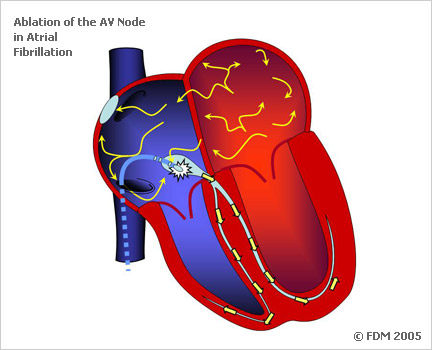 50
Conclusions
Atrial Fibrillation is prevalent and affecting more people every year

Continuous evolution of understanding causes

Continuous evolution in treatment strategies, becoming more tailored to one’s AF “Type”

Toddler stages
51
Unanswered Questions
What if I failed catheter ablation?
No head-to-head comparisons
What are the comparative success rates of various ablative techniques in differing patient populations, particularly persistent and longstanding persistent AF?
Is there an acceptable rationale for ablation applied as first line therapy for AF?
What are the very long-term outcomes (> 5 years) of catheter and surgical AF ablation?
What “new” technology is on the horizon and how will this affect outcomes?
52
Evolution of AF Treatment
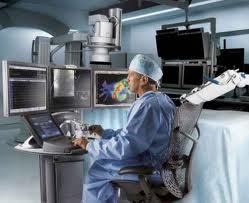 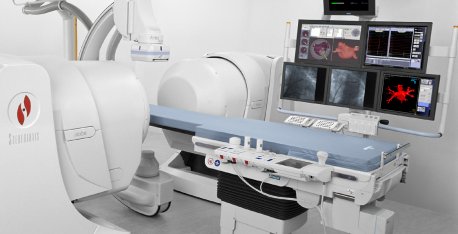 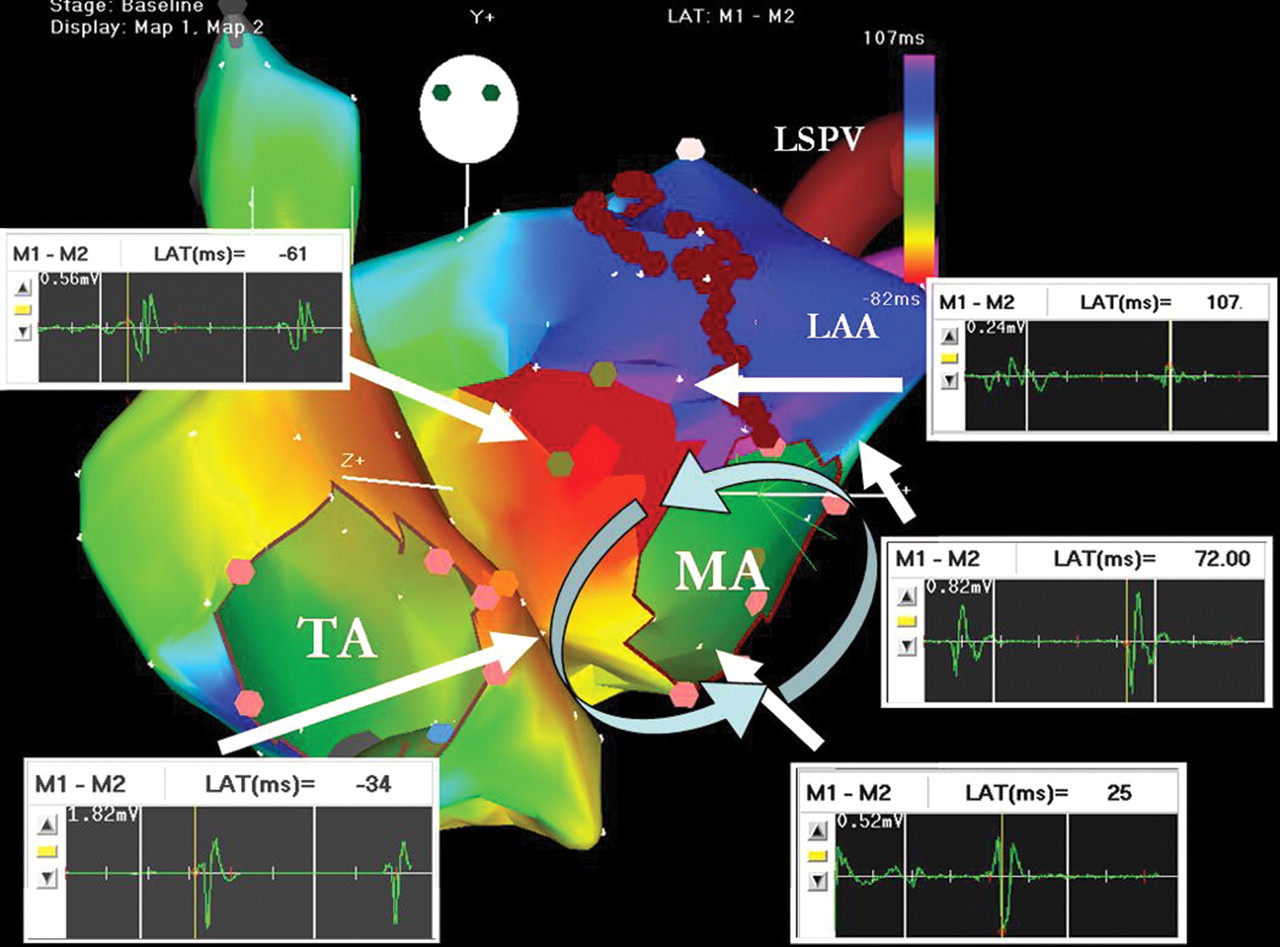 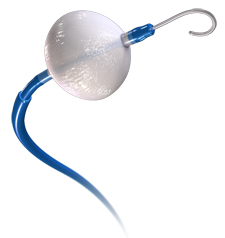 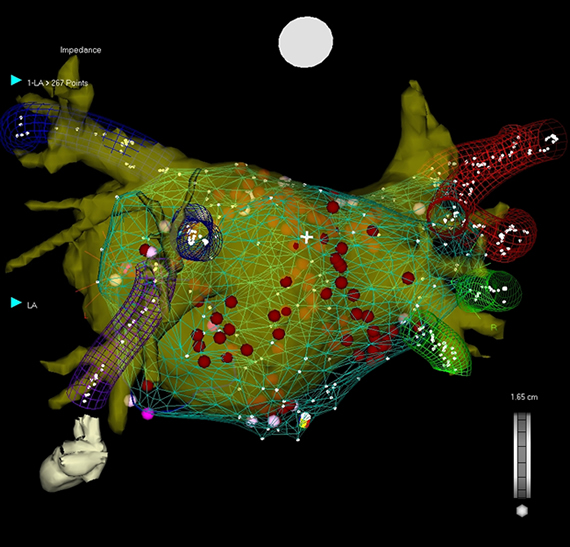 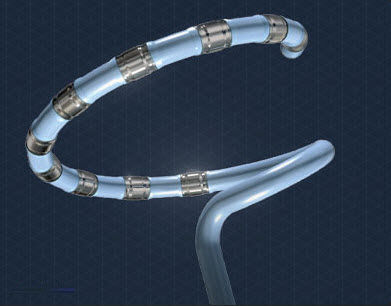 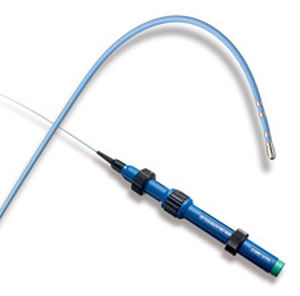 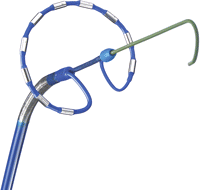 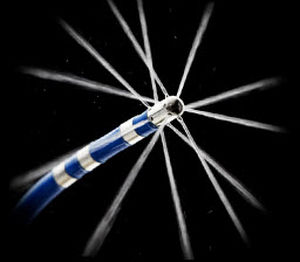 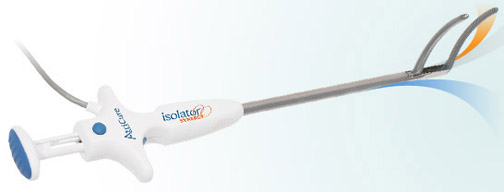 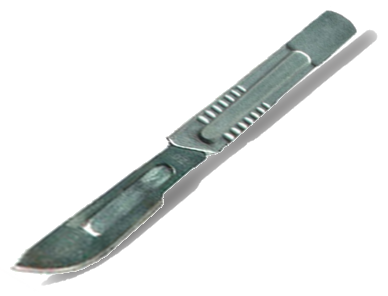 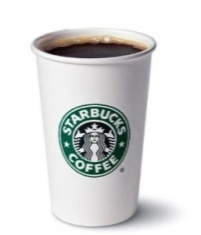 53
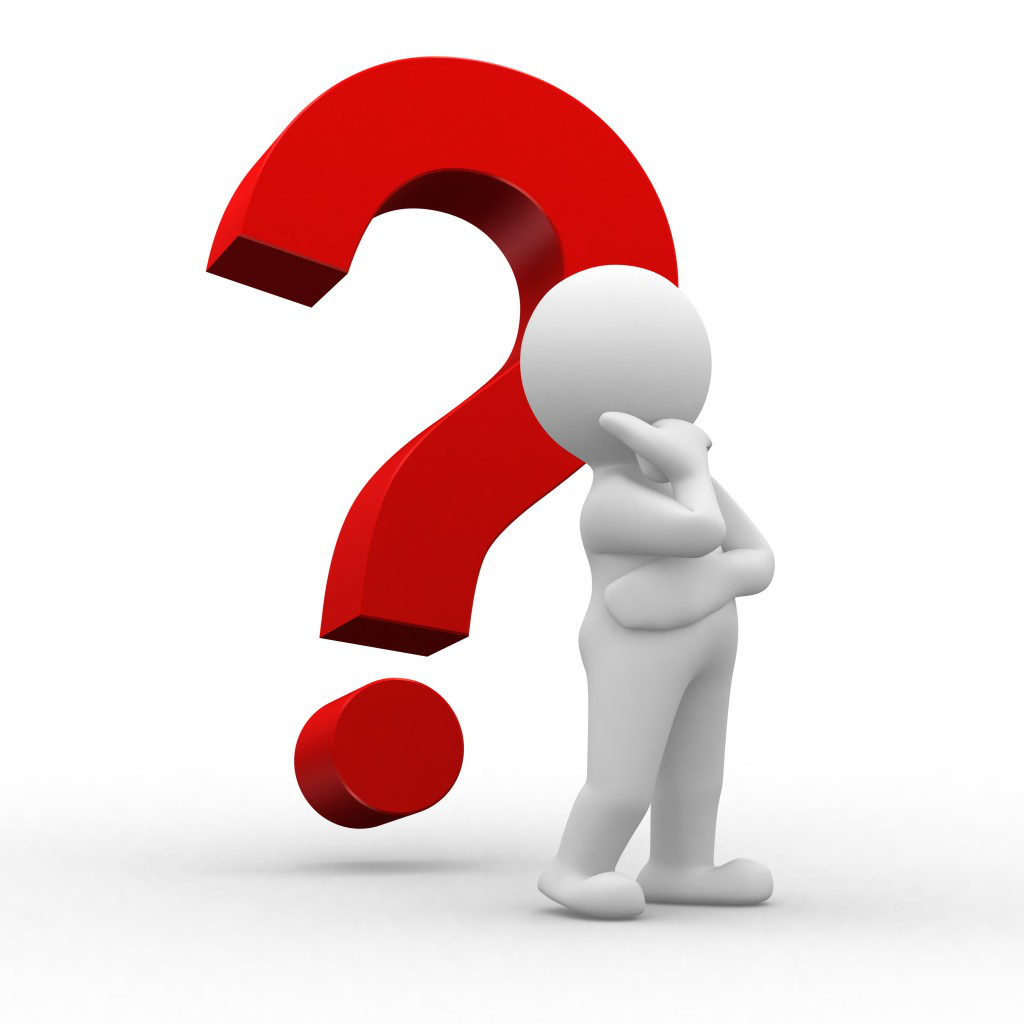 54